Government | Improve citizen access to services
Copilot Studio
Extend
Implementation information: Copilot Studio Citizen Services Agent
Communication speed
Reduce calls
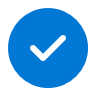 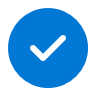 Value benefit
KPIs impacted
Cost savings
Accelerated service delivery
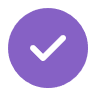 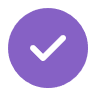 1. Learn about community plans​
2. Learn about road closures
3. Apply for a service​
Dave is looking for heating assistance. He doesn’t know where to get started. He asks the agent and receives instructions on how to apply.​
Wendy is a new resident and wants to learn about community plans for the city. She uses the agent to as question about upcoming plans and activities.​
Sandy needs to plan a trip across the city, but she has heard about roadwork on the way. She asks the agent if any roadwork is being done.
Copilot Agent3
+ Connection to APIs, websites and databases
Copilot Agent3
+ Connection to APIs, websites and databases
Copilot Agent3
+ Connection to APIs, websites and databases
Copilot Agent3
+ Connection to APIs, websites and databases
Copilot Agent3
+ Connection to APIs, websites and databases
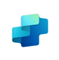 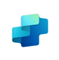 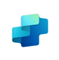 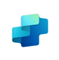 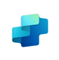 Benefit: Simplify citizen access to information and increase public engagement.
Benefit: Help citizens work as efficiently as possible and reduce the impact of work being done.
Benefit:  Improve access to services for constituents and reduce calls to offices​.
5. Find office hours
4. Check regulations
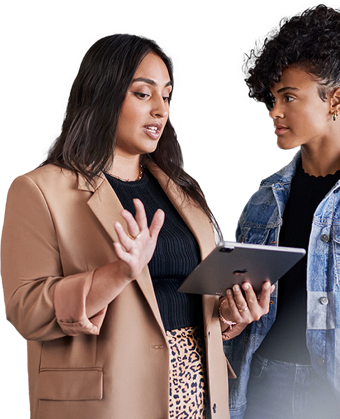 Jake needs to renew his driver’s license. He uses the agent to find the nearest location and opening hours. ​
Harold wants to understand the permitting processes for his home remodeling project and gets the information from the agent.
Benefit: Improve access to services for constituents​.
Benefit: Improve access to information and reduce calls to offices.